Exempt Category 4 Research
Office of Human Research Ethics
Celeste Cantrell, Marie Grubbs and Marina Rampazzo – OHRE Senior IRB Analysts
Today’s agenda
Overview of Exempts
Category 4
Medical records use and HIPAA
Questions
Break
Examples/discussion
Department Name
2
What is Exempt Human Subjects Research?
Types of research that poses little, if any, risk to subjects, such as social, behavioral and educational research (SBER), as well as studies involving biospecimens.
Informational Risks Definition: The risk of harm to subjects from the loss of confidentiality of their personal information.

Exemption from the requirements of 45 CFR 46, if meets certain criteria. 

Regulations allow IRBs to develop their own policies regarding whether, and how they apply the exemptions (IRBs should have clear policies and procedures).

Collaborative research, one Institution’s IRB may exempt a study while another Institution’s IRB may not. 

FDA-regulated research cannot be granted an exemption
Office for Human Research Ethics - UNC Chapel Hill
3
Categories of Exempt Review 45 CFR 46.104(d)
Normal educational practices in established educational settings
Educational tests, surveys, interviews, or observation of public behavior - unless identified & sensitive
Benign Behavioral Interventions
Research using secondary data and/or biospecimens (includes medical records)*
Evaluation of public benefit service programs
Taste and food quality evaluation and consumer acceptance studies 
Storage or maintenance for secondary research for which Broad Consent is required
Secondary research for which Broad consent is required
	*UNC doesn’t use category 4iii
Office for Human Research Ethics - UNC Chapel Hill
4
Categories of Exempt Review 45 CFR 46.104(d)
Normal educational practices in established educational settings
Educational tests, surveys, interviews, or observation of public behavior - unless identified & sensitive
Benign Behavioral Interventions
Research using secondary data and/or biospecimens (includes medical records)
Evaluation of public benefit service programs
Taste and food quality evaluation and consumer acceptance studies 
Storage or maintenance for secondary research for which Broad Consent is required
Secondary research for which Broad consent is required
	*UNC doesn’t use category 4iii (More about this next week)
Office for Human Research Ethics - UNC Chapel Hill
5
[Speaker Notes: Focus of today’s presentation: Category 4: Research involving the collection or study of existing data, documents, records, pathological specimens, or diagnostic specimens, if these sources are publicly available or if the information is recorded by the investigator in such a manner that subjects cannot be identified, directly or through identifiers linked to the subjects.]
Exemption 4: Secondary Research
Secondary research for which consent is not required: Secondary research uses of identifiable private information or identifiable biospecimens, if at least one of the following criteria is met:

(i) The identifiable private information or identifiable biospecimens are publicly available;
 
(ii) Information, which may include information about biospecimens, is recorded by the investigator in such a manner that the identity of the human subjects cannot readily be ascertained directly or through identifiers linked to the subjects, the investigator does not contact the subjects, and the investigator will not re-identify subjects;
 
(iii) The research involves only information collection and analysis involving the investigator's use of identifiable health information when that use is regulated under 45 CFR parts 160 and 164, subparts A and E, for the purposes of “health care operations” or “research” as those terms are defined at 45 CFR 164.501 or for “public health activities and purposes” as described under 45 CFR 164.512(b); or
 
(iv) The research is conducted by, or on behalf of, a Federal department or agency using government-generated or government-collected information obtained for non-research activities, if the research generates identifiable private information that is or will be maintained on information technology that is subject to and in compliance with section 208(b) of the E-Government Act of 2002, 44 U.S.C. 3501 note, if all of the identifiable private information collected, used, or generated as part of the activity will be maintained in systems of records subject to the Privacy Act of 1974, 5 U.S.C. 552a, and, if applicable, the information used in the research was collected subject to the Paperwork Reduction Act of 1995, 44 U.S.C. 3501 et seq.
Office for Human Research Ethics - UNC Chapel Hill
6
Exemption 4: Secondary Research
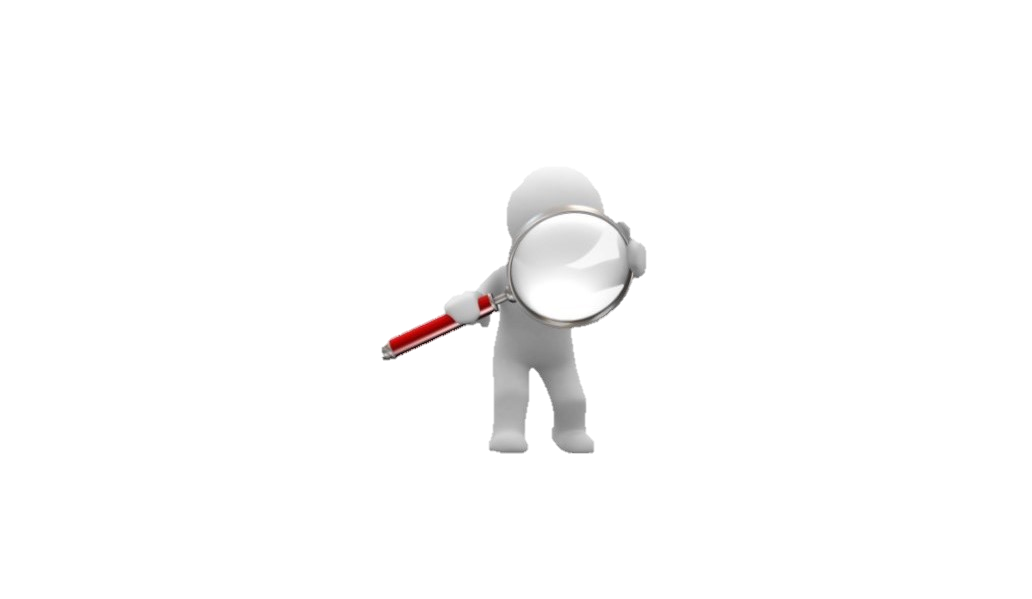 Secondary research for which consent is not required: Secondary research uses of identifiable private information or identifiable biospecimens, if at least one of the following criteria is met:
What is secondary research?

Research using existing data that was collected as a part of a separate research study or was collected for non-research purposes.
Office for Human Research Ethics - UNC Chapel Hill
7
[Speaker Notes: Existing: means that when they request the data, it has been collected. In many cases, they may perform secondary analysis prospectively. Examples are insurance datasets where they request an annual file; medical records where they pull data once a year; collection of demographics each semester from the Registrar.

The research study may be one that was led by the PI or another researcher at our institution or another institution.

What kind of data is collected for non-research purposes?
	medical records, school records, insurance, census data, voter registration…]
Exemption 4: Secondary Research
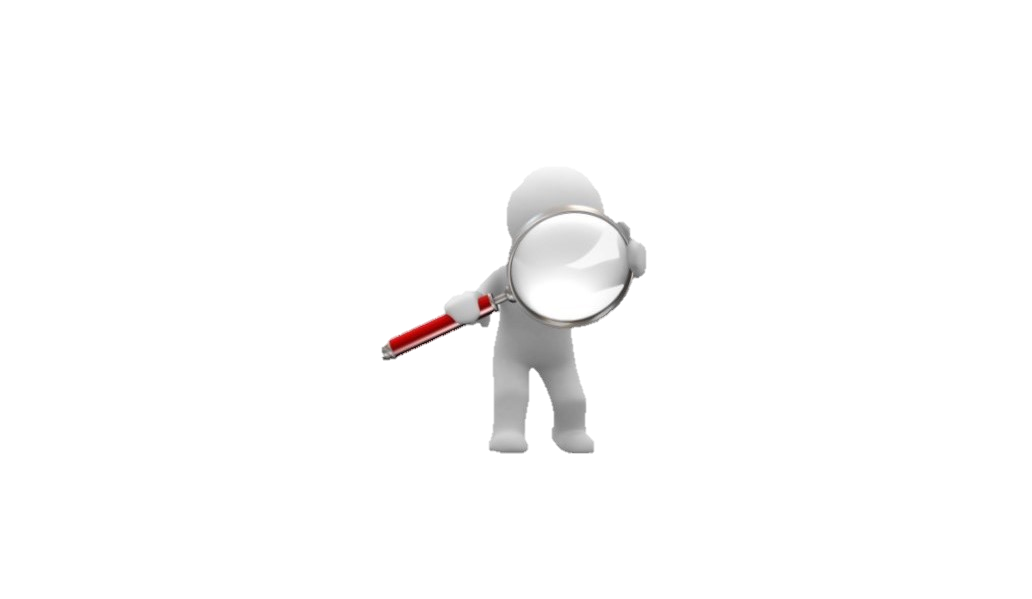 Secondary research for which consent is not required: Secondary research uses of identifiable private information or identifiable biospecimens, if at least one of the following criteria is met:
What do we mean by identifiable?

Something is identifiable when the identity of the subject is or may readily be ascertained by the investigator or is associated with the information / biospecimen.
Office for Human Research Ethics - UNC Chapel Hill
8
[Speaker Notes: Readily ascertained – so, how readily? Generally, we mean a code with a linkage file, or some combination of characteristics that would make it easy to reidentify – 
“The Chancellor of a southern university with experience on reducing head injuries in football.”]
Exemption 4: Secondary Research
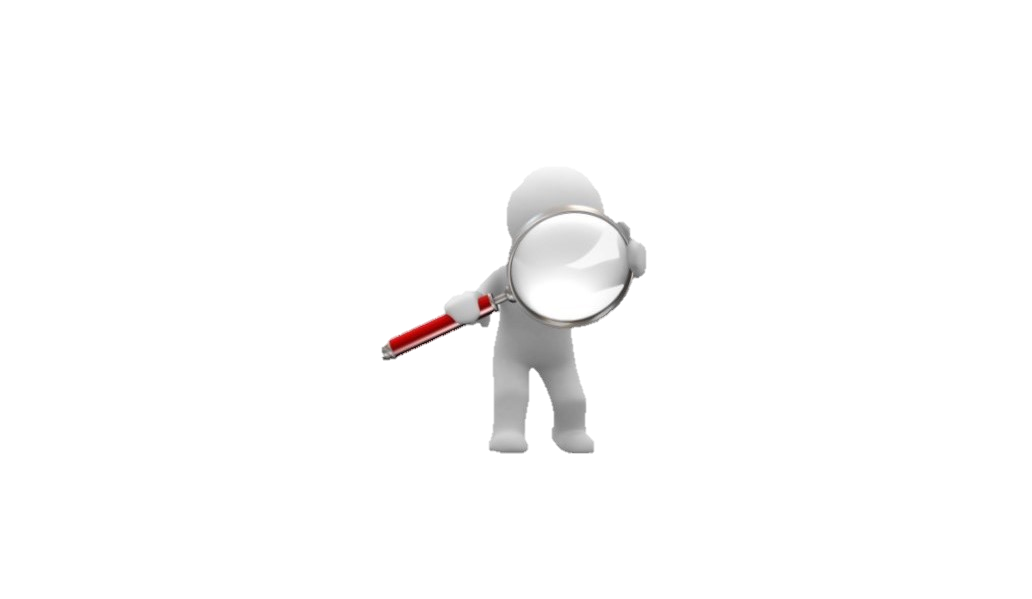 (i) The identifiable private information or identifiable biospecimens are publicly available;
 
(ii) Information, which may include information about biospecimens, is recorded by the investigator in such a manner that the identity of the human subjects cannot readily be ascertained directly or through identifiers linked to the subjects, the investigator does not contact the subjects, and the investigator will not re-identify subjects;
 
(iii) The research involves only information collection and analysis involving the investigator's use of identifiable health information when that use is regulated under 45 CFR parts 160 and 164, subparts A and E, for the purposes of “health care operations” or “research” as those terms are defined at 45 CFR 164.501 or for “public health activities and purposes” as described under 45 CFR 164.512(b); or
 
(iv) The research is conducted by, or on behalf of, a Federal department or agency using government-generated or government-collected information obtained for non-research activities, if the research generates identifiable private information that is or will be maintained on information technology that is subject to and in compliance with section 208(b) of the E-Government Act of 2002, 44 U.S.C. 3501 note, if all of the identifiable private information collected, used, or generated as part of the activity will be maintained in systems of records subject to the Privacy Act of 1974, 5 U.S.C. 552a, and, if applicable, the information used in the research was collected subject to the Paperwork Reduction Act of 1995, 44 U.S.C. 3501 et seq.
Publicly Available:

“Publicly available” refers to data and/or biospecimens that are accessible to anyone in the general public, without the need for special qualifications, permissions, or privileges.   Examples include data/biospecimens available for public purchase, searchable online, or available at a library.
Office for Human Research Ethics - UNC Chapel Hill
9
[Speaker Notes: Requiring a log-in to access the data is fine, as long as it is available to any member of the public. Once there is any kind of review or application where access may be denied, it is no longer publicly available.]
Exemption 4: Secondary Research
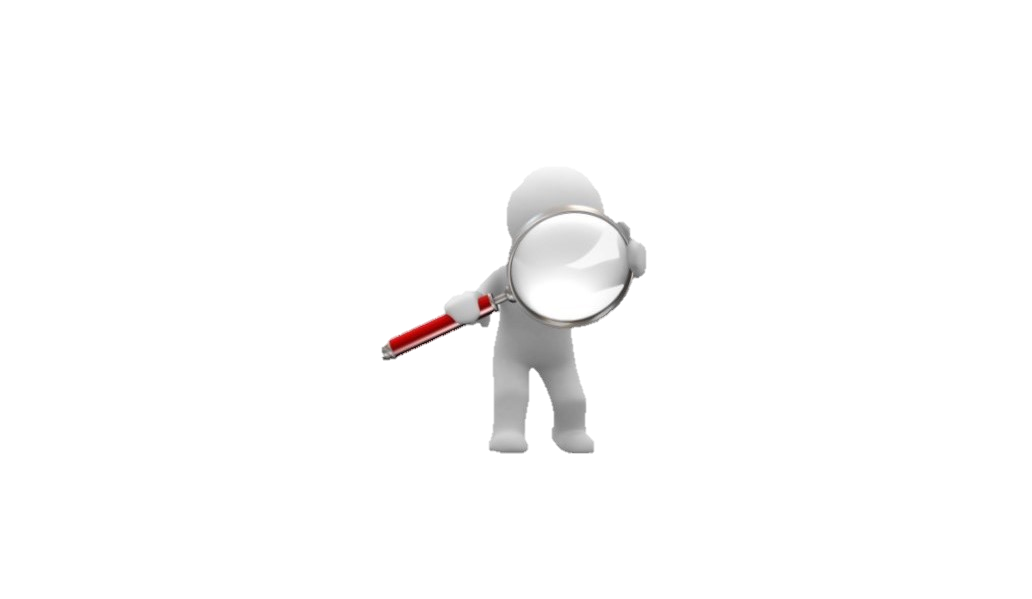 (i) The identifiable private information or identifiable biospecimens are publicly available;
 
(ii) Information, which may include information about biospecimens, is recorded by the investigator in such a manner that the identity of the human subjects cannot readily be ascertained directly or through identifiers linked to the subjects, the investigator does not contact the subjects, and the investigator will not re-identify subjects;
 
(iii) The research involves only information collection and analysis involving the investigator's use of identifiable health information when that use is regulated under 45 CFR parts 160 and 164, subparts A and E, for the purposes of “health care operations” or “research” as those terms are defined at 45 CFR 164.501 or for “public health activities and purposes” as described under 45 CFR 164.512(b); or
 
(iv) The research is conducted by, or on behalf of, a Federal department or agency using government-generated or government-collected information obtained for non-research activities, if the research generates identifiable private information that is or will be maintained on information technology that is subject to and in compliance with section 208(b) of the E-Government Act of 2002, 44 U.S.C. 3501 note, if all of the identifiable private information collected, used, or generated as part of the activity will be maintained in systems of records subject to the Privacy Act of 1974, 5 U.S.C. 552a, and, if applicable, the information used in the research was collected subject to the Paperwork Reduction Act of 1995, 44 U.S.C. 3501 et seq.
Investigators can receive coded data/samples provided:
Linkage file is not shared
the code is not derived from information about the subject
there will be no attempt to re-identify. 

Investigator can access identifiable information, but they do not record any identifiers. Think of a record review where they access the chart, record their data, but no identifiers are saved.
Office for Human Research Ethics - UNC Chapel Hill
10
[Speaker Notes: For an investigator to conduct secondary research on their own data to be exempt, all identifiers and/or linkage file will need to be unavailable. If they conducted their research here, then it will need to have been archived in a manner they cannot retrieve it or destroyed/deleted.
If they conducted the research at another institution, the linkage must remain at that institution and they must not be provided access.]
Exemption 4: Secondary Research
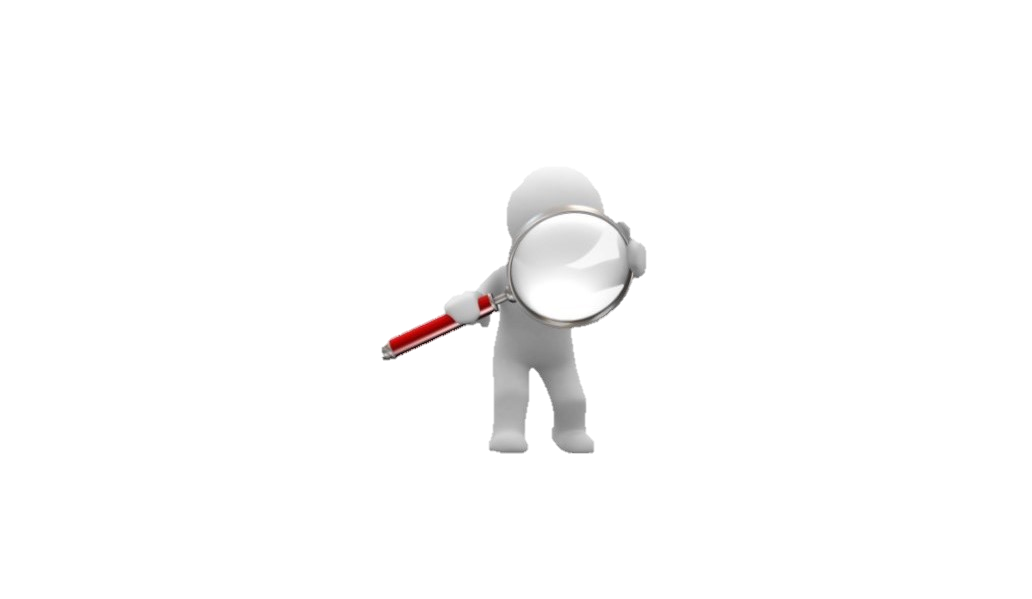 (i) The identifiable private information or identifiable biospecimens are publicly available;
 
(ii) Information, which may include information about biospecimens, is recorded by the investigator in such a manner that the identity of the human subjects cannot readily be ascertained directly or through identifiers linked to the subjects, the investigator does not contact the subjects, and the investigator will not re-identify subjects;
 
(iii) The research involves only information collection and analysis involving the investigator's use of identifiable health information when that use is regulated under 45 CFR parts 160 and 164, subparts A and E, for the purposes of “health care operations” or “research” as those terms are defined at 45 CFR 164.501 or for “public health activities and purposes” as described under 45 CFR 164.512(b); or
 
(iv) The research is conducted by, or on behalf of, a Federal department or agency using government-generated or government-collected information obtained for non-research activities, if the research generates identifiable private information that is or will be maintained on information technology that is subject to and in compliance with section 208(b) of the E-Government Act of 2002, 44 U.S.C. 3501 note, if all of the identifiable private information collected, used, or generated as part of the activity will be maintained in systems of records subject to the Privacy Act of 1974, 5 U.S.C. 552a, and, if applicable, the information used in the research was collected subject to the Paperwork Reduction Act of 1995, 44 U.S.C. 3501 et seq.
What’s this? I don’t remember this in our application!

There’s a good reason – it’s not there.
Due to the hybrid nature of our institution (meaning, some departments are HIPAA-covered entities and some are not), we do not use this sub-category. If we did, chart reviews could be exempted under this criterion.
Office for Human Research Ethics - UNC Chapel Hill
11
[Speaker Notes: Who isn’t? Nursing! Pharmacy! Public Health!

When determining who would be covered, consideration was given to the functions in those departments and whether they would engage in functions that would meet the definition of a covered component. So, for most of the departments that are covered, they engage in treatment, use PHI for research and education purposes, and would be a covered entity if they weren’t a part of the university.

While those departments previously mentioned do a lot of biomedical research, they do not do it primarily in the clinical setting.]
Exemption 4: Secondary Research
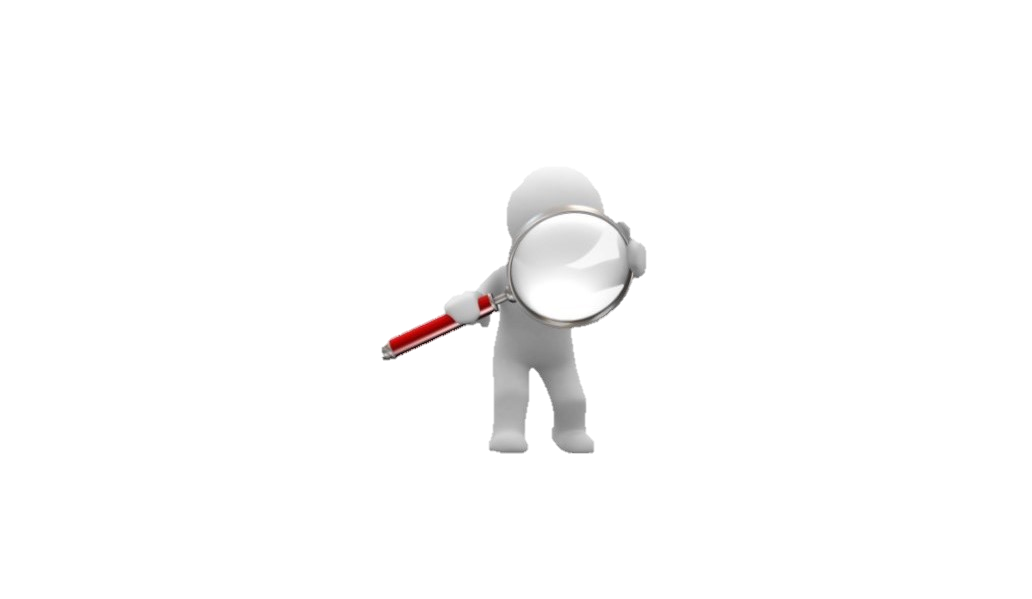 (i) The identifiable private information or identifiable biospecimens are publicly available;
 
(ii) Information, which may include information about biospecimens, is recorded by the investigator in such a manner that the identity of the human subjects cannot readily be ascertained directly or through identifiers linked to the subjects, the investigator does not contact the subjects, and the investigator will not re-identify subjects;
 
(iii) The research involves only information collection and analysis involving the investigator's use of identifiable health information when that use is regulated under 45 CFR parts 160 and 164, subparts A and E, for the purposes of “health care operations” or “research” as those terms are defined at 45 CFR 164.501 or for “public health activities and purposes” as described under 45 CFR 164.512(b); or
 
(iv) The research is conducted by, or on behalf of, a Federal department or agency using government-generated or government-collected information obtained for non-research activities, if the research generates identifiable private information that is or will be maintained on information technology that is subject to and in compliance with section 208(b) of the E-Government Act of 2002, 44 U.S.C. 3501 note, if all of the identifiable private information collected, used, or generated as part of the activity will be maintained in systems of records subject to the Privacy Act of 1974, 5 U.S.C. 552a, and, if applicable, the information used in the research was collected subject to the Paperwork Reduction Act of 1995, 44 U.S.C. 3501 et seq.
Research by or for a federal department or agency…

if the original collection adheres to the federal standards for safeguarding privacy as described in this part of the exemption, then those privacy protections are adequate for this type of research, and there is no need to require an additional set of protections. 
This provision applies the federal statutory privacy safeguards mentioned to both the original collection of the information, and to the secondary research use of the information to which the exemption applies.
Office for Human Research Ethics - UNC Chapel Hill
12
Exemption Category 4 & Vulnerable Populations
Office for Human Research Ethics - UNC Chapel Hill
13
Additional Considerations
Generally, a limited dataset can be exempted since it does not require a waiver of HIPAA authorization, HOWEVER, there are a few data custodians that do require waiver of consent and HIPAA, thus requiring an expedited application:
Carolina Data Warehouse / NC TraCs
Centers for Medicare and Medicaid Services (CMS)
Note: this does not include the SEER-Medicare Database
Blue Cross Blue Shield (BCBS)
Department Name
14
Questions?
References
Institutional Review Board: Management and Function
Code of Federal Regulations: 45 CFR 46 – Protection of Human Subjects



For more reading:
HIPAA and Exempt 4: https://www.hhs.gov/ohrp/sachrp-committee/recommendations/attachment-b-december-12-2017/index.html
Office for Human Research Ethics - UNC Chapel Hill
15
Questions?
References:
Institutional Review Board: Management and Function
Code of Federal Regulations: 45 CFR 46 – Protection of Human Subjects
Break Time
OHRE
18
Additional Info
OHRE
19
What change would alter the review type?
OHRE
20
OHRE
21
[Speaker Notes: CDW: What additional information do we need?]
Additional Info
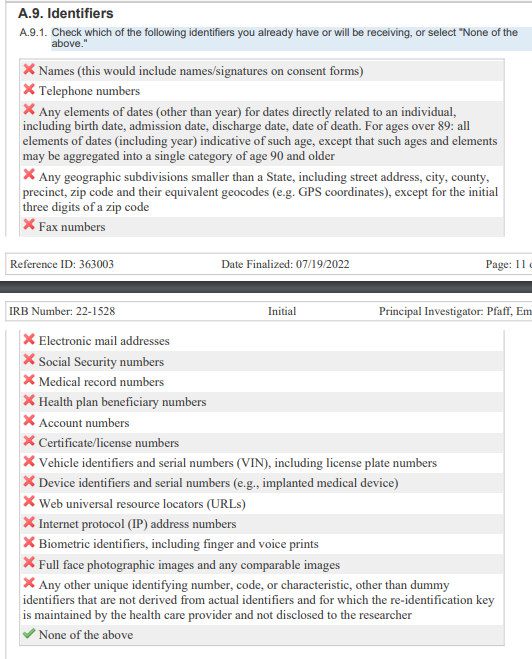 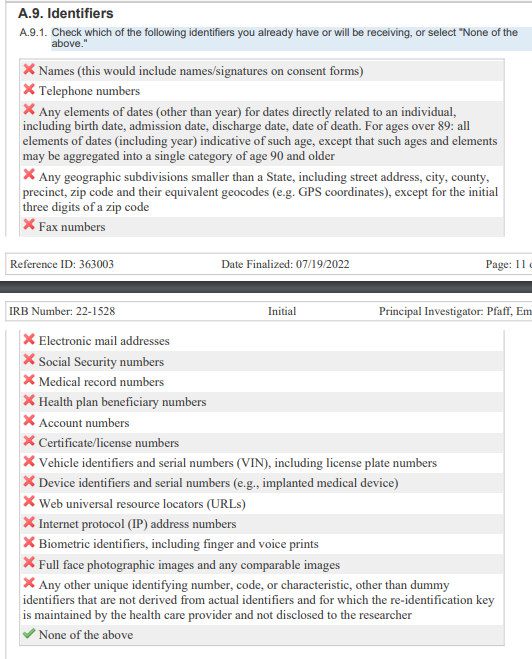 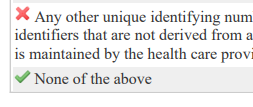 What would make this expedited?
	Hint: think about CDW
OHRE
22